Budget Conference for Jinja District Local Government held at  Civil Service College attended by Head of Departments and Head of Sections
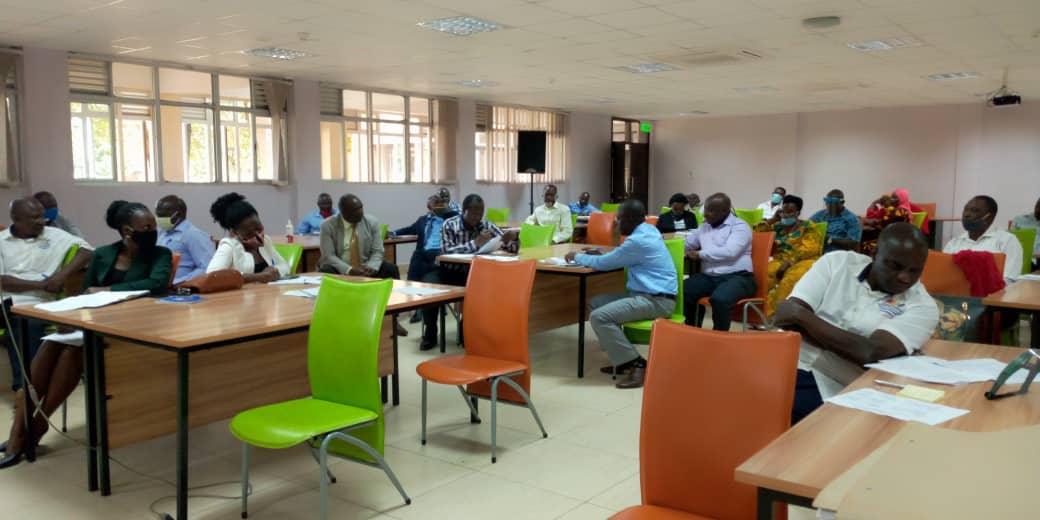